Ανάλυση διακύμανσης με ένα παράγοντα εντός των ατόμων (within subjects factor)
Ανάλυση διακύμανσης με ένα παράγοντα εντός των ατόμων (within subjects factor)
Ανάλυση διακύμανσης με ένα παράγοντα εντός των ατόμων και 2 παράγοντες μεταξύ των ατόμων
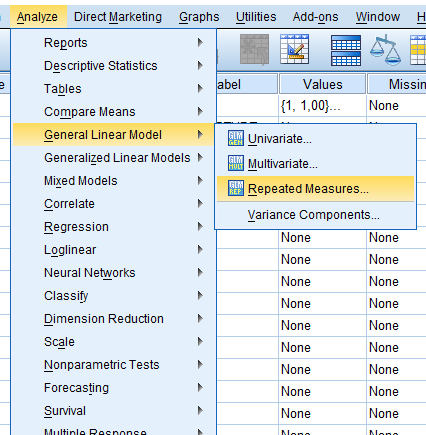 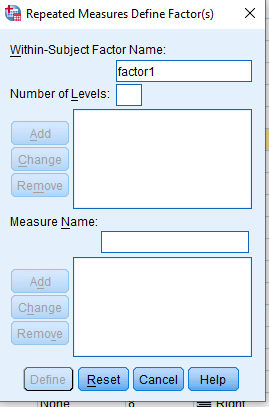 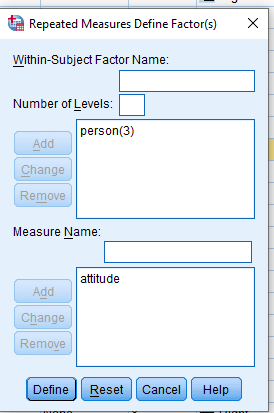 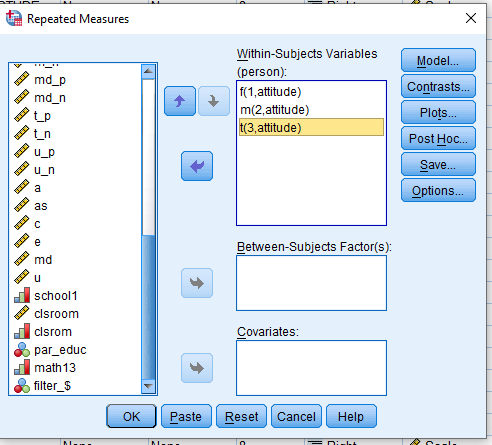 Ανάλυση διακύμανσης με ένα παράγοντα εντός των ατόμων (within subjects factor)
Η Σφαιρικότητα ισχύει όταν όλες οι μεταβλητές διαφοράς μεταξύ δύο επιπέδων του παράγοντα έχουν την ίδια διακύμανση. Στο παράδειγμά μας επειδή ο παράγοντας person έχει τρία επίπεδα μπορούν να δημιουργηθούν 3 τέτοιες μεταβλητές διαφορών D(f-m) D(f-t) D(m-t)  Όταν απορρίπτεται η μηδενική υπόθεση της σφαιρικότητας μπορεί να χρησιμοποιηθεί μια από τις διορθώσεις «Epsilon». Από τις τελευταίες δίνεται η ποσότητα «ε»  (πχ 0,876) με την οποία πολλαπλασιάζονται οι βαθμοί ελευθερίας της κατανομής F από την οποία προκύπτει η τιμή p (στήλη sig.) από τον παρακάτω πίνακα του γενικού ελέγχου για την επίδραση του παράγοντα «πρόσωπο».
Προϋποθέσεις και γενικός έλεγχος
Aν ε<0,7 και το δείγμα έχει μέγεθος Ν> 10+k (όπου κ ο αριθμός των επιπέδων του παράγοντα) προτείνεται το πολυμεταβλητο τεστ (διαφάνεια 4) αλλιώς, αν ε≥0,7 ή το δείγμα είναι Ν<10+k επίλέγεται η ανάλυση της τρέχουσας διαφάνειας (μονομεταβλητό τεστ). 
Ποιο test πρέπει να επιλέξουμε αν απορριφθεί η σφαιρικότητα με το Mauchly test  : 
αν ε>0,75 το Huynh-Feldt test είναι ισχυρότερο διαφορετικά χρησιμοποιείται το Greenhouse-Geisser test.
Στην περίπτωσή μας επειδή ε=0,876 >0,75 θα χρησιμοποιηθεί το αποτέλεσμα του Huynh-Feldt test και απορρίπτουμε τη μηδενική υπόθεση (p<0,001)
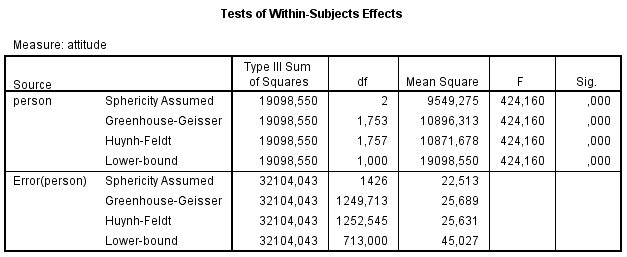 Ανάλυση διακύμανσης με ένα παράγοντα εντός των ατόμων (within subjects factor)
Γενικός Πολυμεταβλητός έλεγχος
Συνήθως χρησιμοποιείται ο έλεγχος wilks’ Lambda. Απορρίπτεται η μηδενική υπόθεση. Η μέση τιμή δύο τουλάχιστον προσώπων διαφέρει
Ανάλυση διακύμανσης με ένα παράγοντα εντός των ατόμων (within subjects factor)
Πολλαπλές συγκρίσεις μέσων τιμών με διόρθωση Bonferroni
Από τον έλεγχο πολλαπλών συγκρίσεων των μέσων τιμών προκύπτει ότι: 
Ο πατέρας και η μητέρα του μέσου μαθητή δεν διαφέρουν σημαντικά μεταξύ τους (p=0,058) αλλά και οι δύο ενισχύουν σημαντικά περισσότερο το παιδί τους σε σχέση με τον καθηγητή των μαθηματικών (p<0,001)
Ανάλυση διακύμανσης με ένα παράγοντα εντός των ατόμων (within subjects factor)
Μικτή Ανάλυση διακύμανσης: ένας παράγοντας εντός και ένας μεταξύ των ατόμων
Μικτή Ανάλυση διακύμανσης: ένας παράγοντας εντός και ένας μεταξύ των ατόμων
Γενικός Πολυμεταβλητός έλεγχος
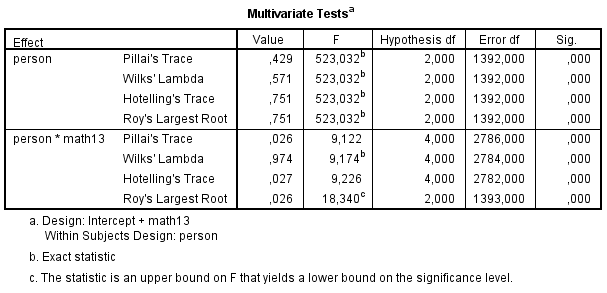 Μικτή Ανάλυση διακύμανσης: ένας παράγοντας εντός και ένας μεταξύ των ατόμων
Γενικός μονομεταβλητός έλεγχος
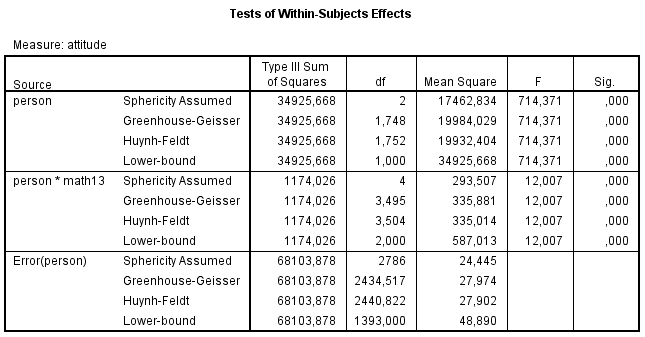 Μικτή Ανάλυση διακύμανσης: ένας παράγοντας εντός και ένας μεταξύ των ατόμων
Γενικός μονομεταβλητός έλεγχος
Μικτή Ανάλυση διακύμανσης: ένας παράγοντας εντός και ένας μεταξύ των ατόμων
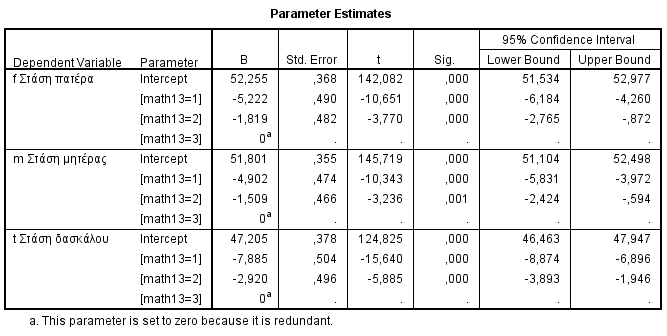 Ανάλυση διακύμανσης με ένα παράγοντα εντός των ατόμων (within subjects factor)